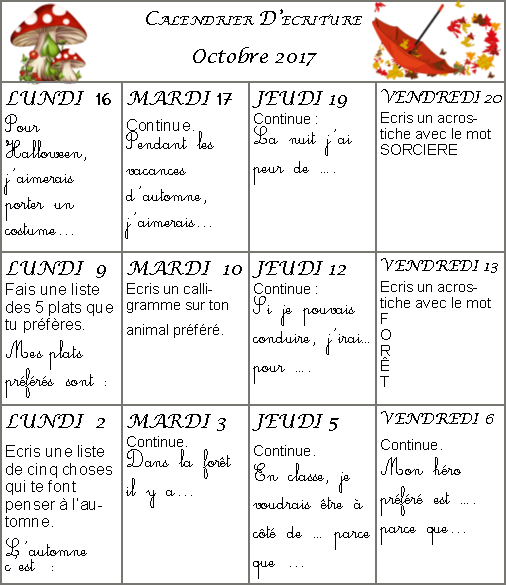 CALENDRIER D’ECRITURE 
Octobre 2017
LUNDI  16
Pour 
Halloween, j’aimerais porter un costume...
MARDI 17 
Continue. 
Pendant les vacances d’automne, j’aimerais...
JEUDI 19
Continue : 
La nuit j’ai peur de ….
VENDREDI 20

Ecris un acrostiche avec le mot 
SORCIERE
LUNDI  9
Fais une liste des 5 plats que tu préfères. 

Mes plats préférés sont :
MARDI  10
Ecris un calligramme sur ton animal préféré. 
JEUDI 12
Continue : 
Si je pouvais conduire, j’irai… pour ….
VENDREDI 13

Ecris un acrostiche avec le mot 
F
O
R
Ê
T
LUNDI  2

Ecris une liste de cinq choses qui te font 
penser à l’automne.

L’automne c’est :
MARDI 3
Continue. 
Dans la forêt il y a...
JEUDI 5
Continue. 
En classe, je voudrais être à côté de … parce que ...
VENDREDI 6
Continue. 
Mon héro préféré est …. parce que...
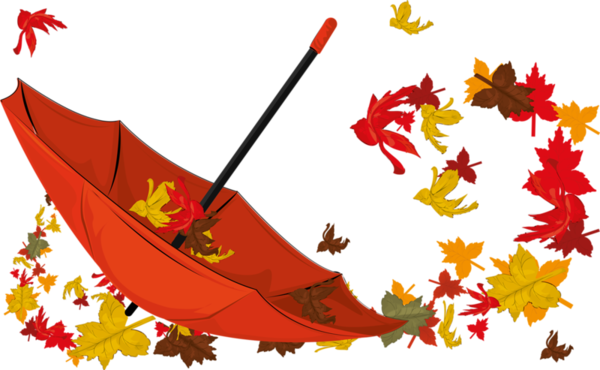 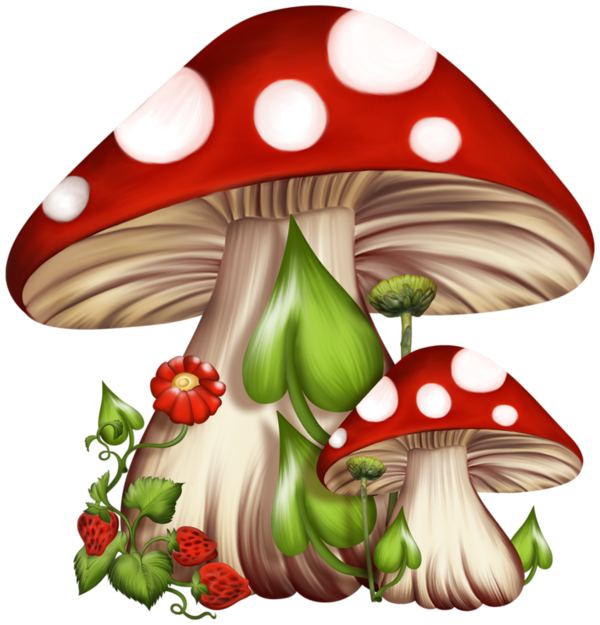